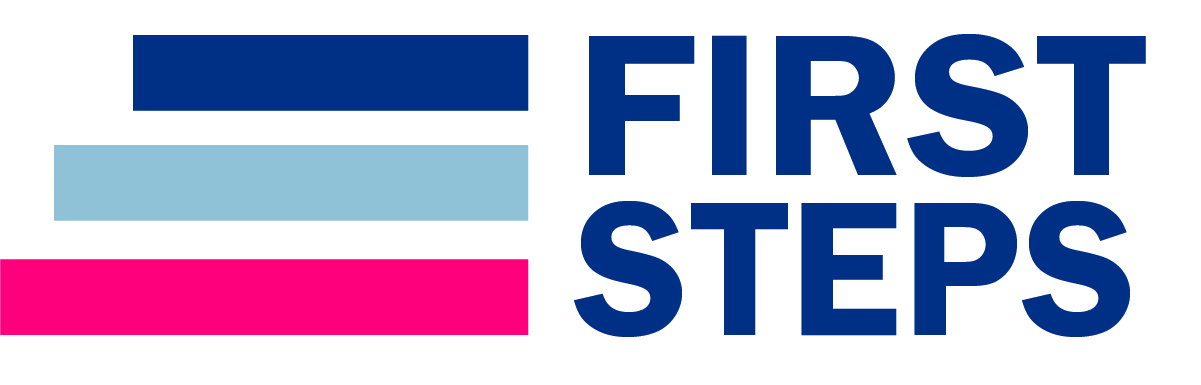 DON’T GET SCAMMED!
Date here
WHAT AM I GOOD AT?
LEARNING OUTCOMES
STUDENTS WILL BE ABLE TO (SWBAT)
Understand the importance of information security 
Demonstrate understanding in email
Apply the information security guidelines to their professional internet identifies

FOCUS STANDARDS
Domain 1: Self Evaluation (Who am I?)
	4. Identify Skills (What am I good at?)
		C. Information Security
			vi. Demonstrate basic internet and 				email safety
			v. Document a reflection
What Am I Good At?
WARM-UP
PRIVATE VS. PUBLIC INFORMATION
With a partner or on your own, separate TYPES of information about yourself into the two categories on your handout: 

Public Information
Example: Social Media username.

Private Information
Example: Social Media password.

REVIEW 
Why are these two things so different?
Why are they important to consider when you think about your plans for college or a career?
What Am I Good At?
[Speaker Notes: INSTRUCTOR: If moving through the lessons in order, students should have recently finished the lesson on Digital Citizenship and online security. Remind them of those concepts (maybe do a whole class review, and then have them complete this warm-up). Be diligent about having students apply this concept to college/career plans.]
PERSONALLY IDENTIFIABLE INFORMATION (PII): “Information that can be used to distinguish or trace an individual’s identity, either alone or when combined with other information that is linked or linkable to a specific individual.” (NIST).
 
EX: social security name, birthdate, mother’s maiden name, biometric, etc. 

Why might someone want to take your private information?
PRIVATE INFORMATION
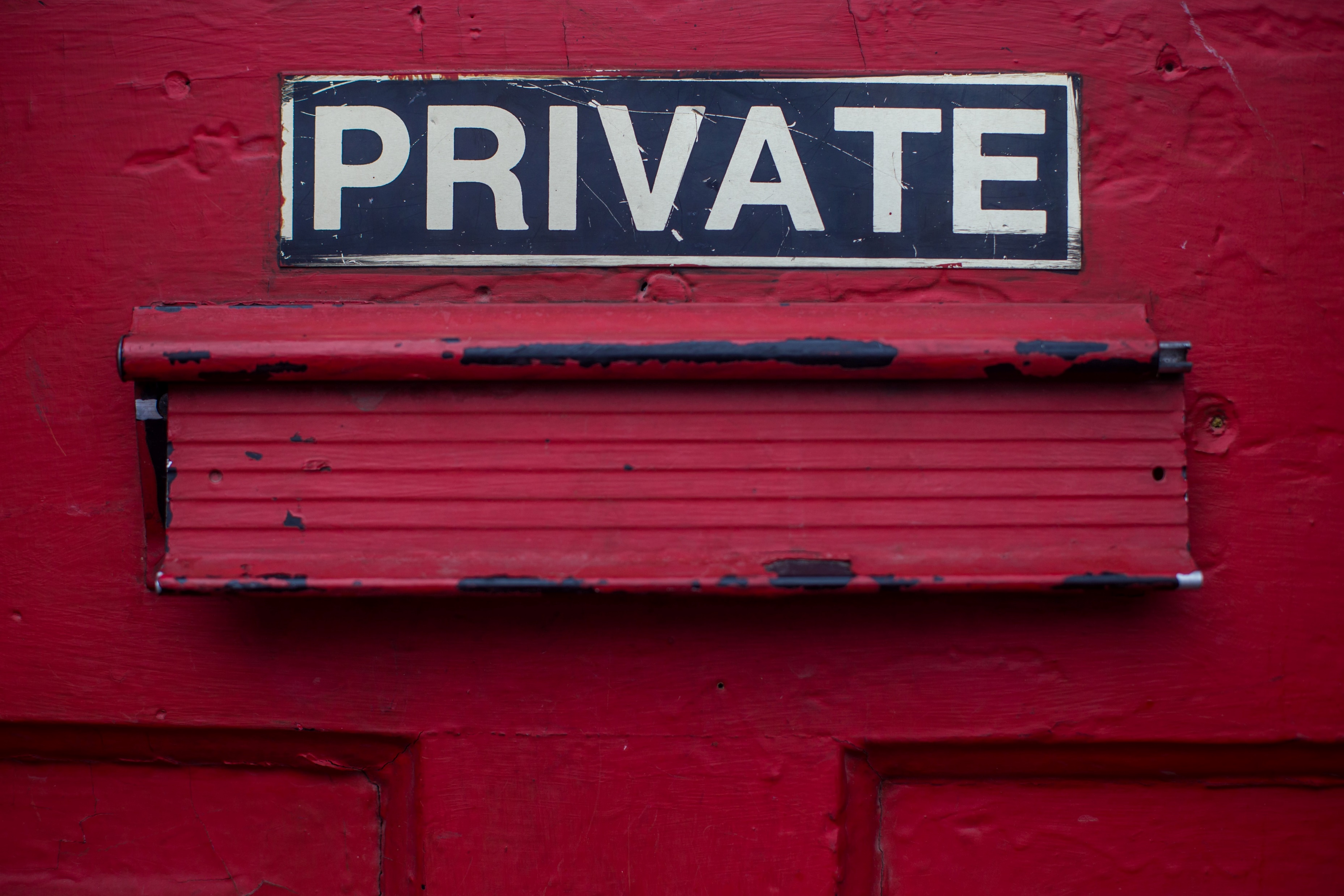 What Am I Good At?
[Speaker Notes: INSTRUCTOR: Give students the opportunity to fill in definition and then ask for ideas about why people may steal private information. 
Definition from: PII - Glossary | CSRC (nist.gov)]
IDENTITY THEFT
DEFINITION: “all types of crime in which someone wrongfully obtains and uses another person's personal data in some way that involves fraud or deception, typically for economic gain” (NIST)
INCLUDING (BUT NOT LIMITED TO):
Cyberbullying someone
Purchasing items with others’ money
Creating false documents
Getting loans, jobs, and driver’s licenses
What Am I Good At?
[Speaker Notes: INSTRUCTOR: Give students the opportunity to share instances that they know of when this has occurred. Ask if they can make connections or the workplace or college where this would be particularly problematic. 
Definition: National Institute of Standards and Technology (nist.gov)]
PHISHING
DEFINITION: “Tricking individuals into disclosing sensitive personal information by claiming to be a trustworthy entity in an electronic communication (e.g., internet web sites).”(NIST)

PHISHING LEADS TO IDENTIFY THEFT
What Am I Good At?
[Speaker Notes: INSTRUCTOR: Give students 1 minute after the video to discuss with a partner what the video suggests doing to avoid the “bait” of a phishing scam. Then have the whole class participate and call-out answers and ideas.
Definition: National Institute of Standards and Technology (nist.gov)]
COMMON SIGNS
PHISHING SCAMS OFTEN CONTAIN:
An unfamiliar greeting.
Grammar errors and misspelled words.
Email addresses and domain names that don't match.
Unusual content or request – these often involve a transfer of funds or requests for login credentials.
Urgency – ACT NOW, IMMEDIATE ACTION REQUIRED.

CAN YOU SPOT A PHISHING SCAM?
What Am I Good At?
[Speaker Notes: Instructor: Opportunity to have students read these items aloud one-by-one and discuss them as a class. How might these things look? Why would they be signs of phishing? How can you be extra aware of these things while consuming online content?]
“CATCHING THE PHISH”EXERCISE
CAN YOU IDENTIFY A SCAM?
DIRECTIONS
Circle as many “Red Flags” as you can for each example
Explain why each one is a “Red Flag”
Determine if the email is trustworthy or not
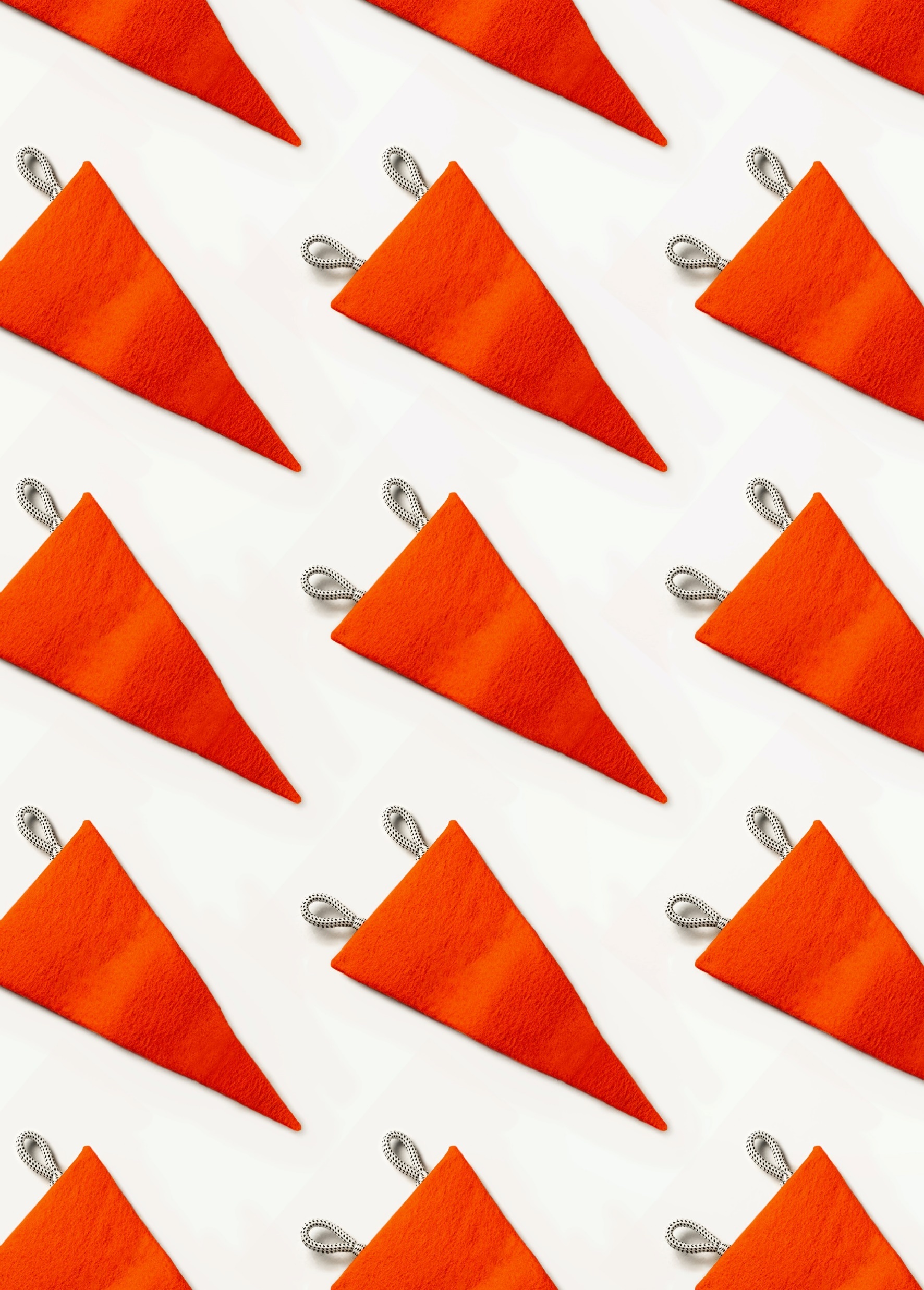 What Am I Good At?
[Speaker Notes: INSTRUCTOR: Make sure to go through the examples with the class as a whole and allow for varying opinions for each example. If you take the route of groups/partners, have each group share the example they worked on and the red flags/reasoning that they were able to develop.]
IDENTIFYING SCAMMERS IN YOUR OWN LIFE
DIRECTIONS
Apply the same test to your own emails
Choose three emails to identify the “red flags” in
Explain why they are red flags
Determine if the email is trustworthy or not
“CATCHING THE PHISH”EXERCISE
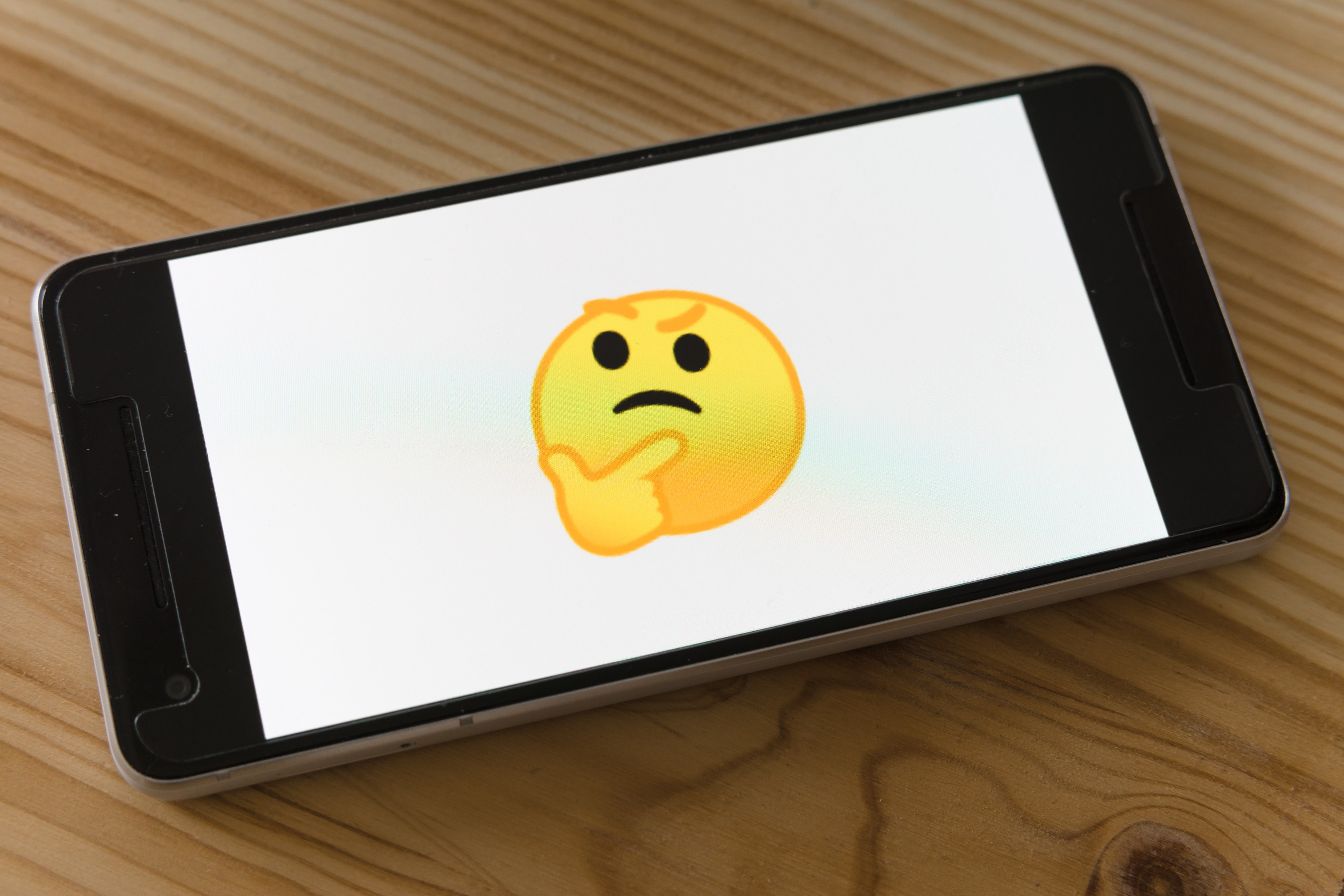 What Am I Good At?
[Speaker Notes: INSTRUCTOR: Make sure to monitor students progress/internet use during this time. If students don’t have access to email/device have them pair up or research different examples of phishing activities.]
“CATCHING THE PHISH”REFLECTION
DISCUSS/REFLECT
Was it easy to spot the difference between a trustworthy and non-trustworthy email?
How long (in seconds) did it take you to realize the difference between a trustworthy and non-trustworthy email?
What advice could you give someone about phishing who doesn’t know anything about it?
What Am I Good At?